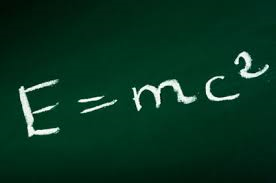 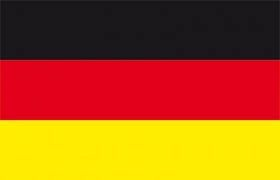 nom: Albert Einsteinnationalité: allemandpériode de temps: 1879-1955découverte:  E=mc²
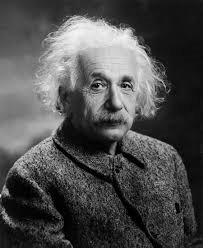 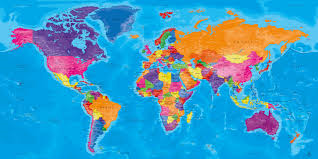